1
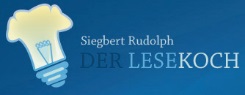 Titel:
Quelle:
Übungsart:
Titel:
Textquelle:
Leseübungen:
Wörter
Kurze Wörter richtig betonen 2
Siegbert Rudolph
Siegbert Rudolph

Viele Schüler lesen in mit langem i. Außerdem kennen sie nicht die Ausnahmen,
die es beim Lesen bei kurzen Wörtern zu beachten gibt. Das Wort am müsste 
eigentlich mit langem a gelesen werden, so wie an. Solche Wörter werden 
hier geübt.
Geübt werden kurze Wörter, die mit einem Konsonanten enden. 
In den Fällen, wo es das Wort auch mit Doppelkonsonanten gibt, werden diese
auch geübt.
Bedienung:
Makros freischalten
Präsentationsmodus starten
Mit einem Klick geht es weiter
Beenden: Escape-Taste drücken
Nächste Seite
C:\Users\Master\OneDrive\01 Übungsdateien\Am Symptom üben\Kurze oder gedehnte Vokale\Wörter kurze richtig betonen 2.pptx - Seite 1
2
Kurze Wörter nicht verwechseln – Klick!
Leseübung (keine Grammatik)
das
Ich liebe das Spiel.
dass
Ich glaube, dass er das Spiel liebt.
den
Ich will den Sieg.
denn
Ich will den Sieg, denn ich bin der Beste.
wen
Wen soll ich fragen?
wenn
Wen soll ich fragen, wenn ich nichts weiß?
ihn
Sie besucht ihn.
in
Sie besucht ihn in München.
ihm
Ich wohne bei ihm.
im
Ich wohne bei ihm im ersten Stock.
ihr
Ich halte zu ihr.
irr
Ich halte zu ihr, auch wenn sie irr ist.
es
Ich mag es.
ess
Also, ess es!
Vorherige  Seite
Nächste  Seite
C:\Users\Master\OneDrive\01 Übungsdateien\Am Symptom üben\Kurze oder gedehnte Vokale\Wörter kurze richtig betonen 2.pptx - Seite 2
3
Sätze
Glaubst du, dass er irr ist?
Ich gehe ihm in Nürnberg aus dem Weg.
Dass das gut sein soll, das glaube ich nicht.
Wen bringst du mit, wenn ich dich einlade?
Wenn ich kann, ess ich es auf.
Kann ich ihn im Krankenhaus in Nürnberg besuchen?
Ich lese den Roman, denn er ist spannend.
Ich bekam in Deutsch von ihm eine 1, denn ich bin gut.
Ich gehe mit ihr in die Schule.
Wenn es ihm in Nürnberg gelingt, dann könnt ihr in Fürth das auch, denn ihr seid nicht dümmer.
Vorherige  Seite
Nächste  Seite
C:\Users\Master\OneDrive\01 Übungsdateien\Am Symptom üben\Kurze oder gedehnte Vokale\Wörter kurze richtig betonen 2.pptx - Seite 3
4
Wörter lesen
das
im
ihn
denn
im
dass
ess
ihn
in
im
wen
wen
irr
ihr
den
in
den
es
wenn
wenn
dass
ihm
in
ihn
das
ihn
ihm
denn
den
denn 
den
Vorherige Seite
Nächste Seite
C:\Users\Master\OneDrive\01 Übungsdateien\Am Symptom üben\Kurze oder gedehnte Vokale\Wörter kurze richtig betonen 2.pptx - Seite 4
5
Üben verbessert die Fertigkeit,
wer viel übt, der wird gescheit!
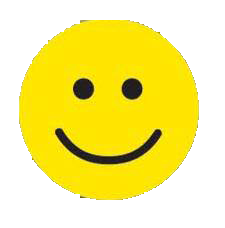 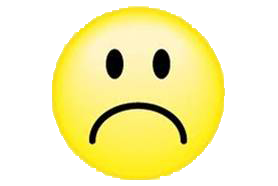 Hurra, wieder ein Stück weiter!
Vorherige Seite
C:\Users\Master\OneDrive\01 Übungsdateien\Am Symptom üben\Kurze oder gedehnte Vokale\Wörter kurze richtig betonen 2.pptx - Seite 5